What is Stratham Community Power?
Stratham Community Power becomes default electricity provider
Pooled purchasing power for energy supply => Economics of Scale
Unitil still delivers the power => Grid Reliability
Communities benefit => Lower rates & Product Choices

How Community Power Works
Customers using Unitil’s default supply will automatically be included, but can opt-out.
If you receive power from an alternate provider, you will not be included unless you opt-in.
Unitil would continue to deliver electricity, maintain the lines and equipment and handle billing. 
No additional cost to Stratham taxpayers.
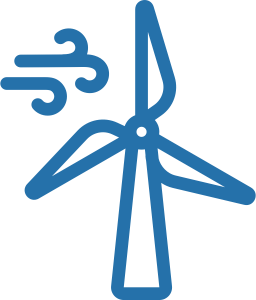 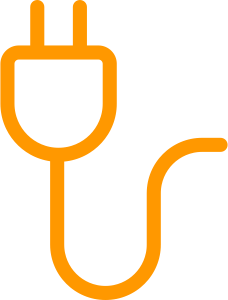 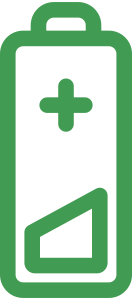 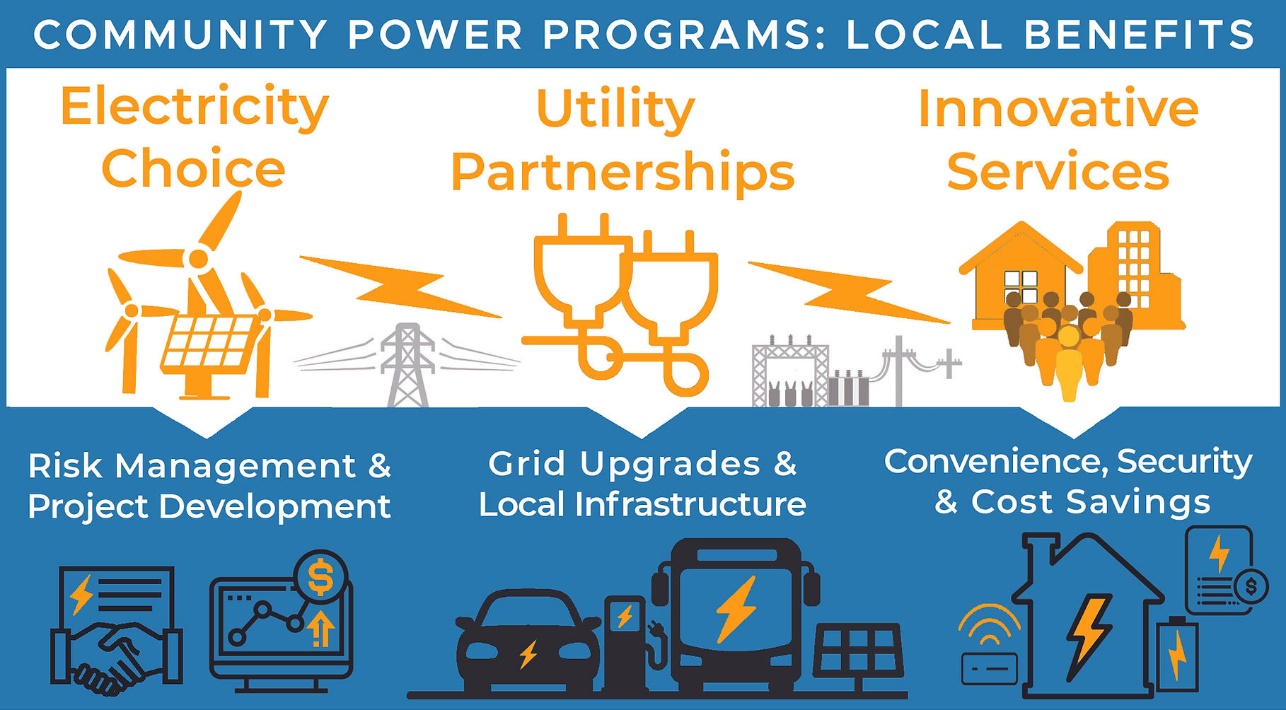 We Will All Benefit From Community Power
What’s the Magic?
Stratham Community Power is less expensive than Unitil
Buying Efficiency - Community Power develops their rates utilizing a portfolio of contracts. Utilities must buy based on state regulations.
Buying Power - Community Power represents 27% of NH population.

Projected Average Annual Savings
The average Stratham electricity usage in the 4 months ending July 31, 2023 was 788 kWh. If Community Power had been in place each household would have saved $315 compared with the Unitil default rate over four months.
Stratham Community Power will only launch if it is able to initially offer residential default rates that are lower than those offered by Unitil
Special Town Meeting Vote
Thursday, October 26 @ 7 PM, Stratham Memorial School